Bienvenue !
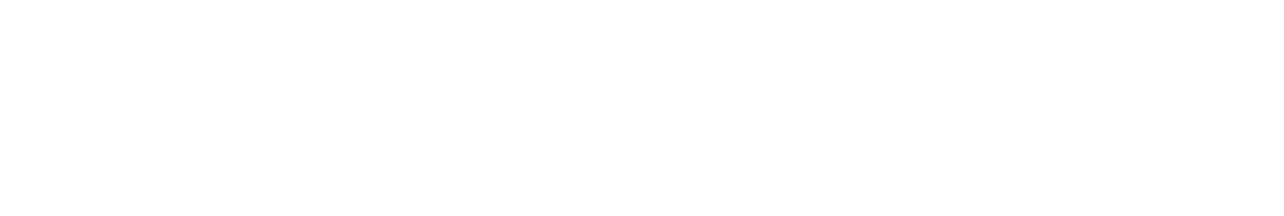 1
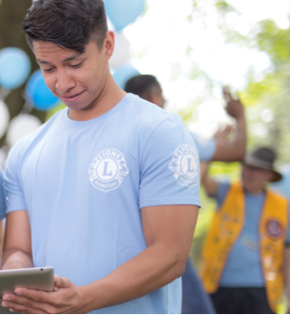 1. Accueil  Bienvenue
Cette présentation s’adresse….
Conférence « Lions Clubs International »
2020-21
- aux nouveaux membres Lions, 
- à tous les Lions qui souhaitent actualiser leurs connaissances, 
- à tous ceux qui s’intéressent au Lions Clubs International, 
- à tous ceux qui envisagent de nous rejoindre. 

Bienvenue à toutes et tous…
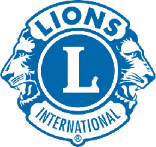 2
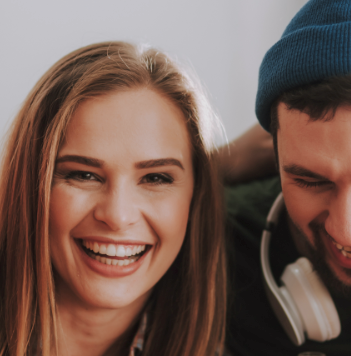 1. Accueil  Bienvenue
Présentons-nous…
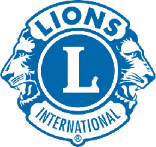 3
1. Accueil  Bienvenue
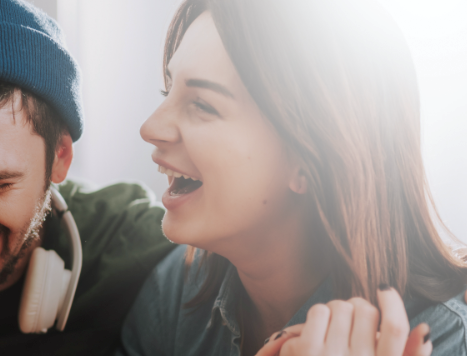 Ce que nous allons voir ensemble…
Qu’est-ce que le Lions Clubs International ? 
C’est quoi être Lion ? 
Depuis quand existe le Lions Clubs International ? 
Les Lions, que font-ils ? 
Qu’est-ce que ça m’apporte d’être Lion ?
Comment fonctionne un club ? 
Où trouver d’autres informations ?
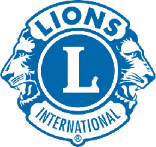 4
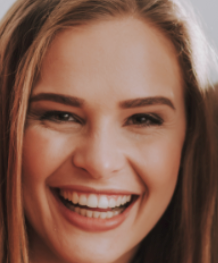 1. Accueil  Bienvenue
Qu’est-ce que le Lions Clubs International ?
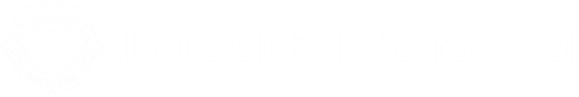 5
1. Accueil  Bienvenue
Vidéo du Lions Clubs International 
Partout où il y a un besoin, il y a un Lion…
CLIQUEZ ICI
https://www.lions103est.org/wp-content/uploads/2019/02/Partout-ou-il-y-a-un-besoin-il-a-y-un-Lion-Intégrale-v2.mp4
1. Accueil  Bienvenue
2. Etre lion en 5 points
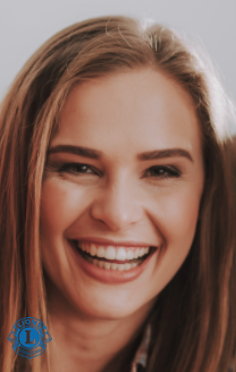 2. C’est quoi être Lions ?
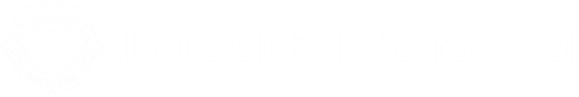 7
1. Accueil  Bienvenue
2. Etre lion en 5 points
Etre Lions c’est… :
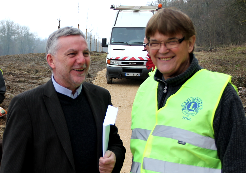 Faire partie d’un club réunissant des hommes et des femmes de divers métiers et compétences. 
Cultiver amitié, convivialité, tolérance et volonté de servir.
Participer à un forum d’échanges d’idées et de points de vue. (hors religion et politique).
Etre moteur d’initiatives au service de la cité.
Donner du temps, pas son argent.
Etre ensemble pour être utiles…
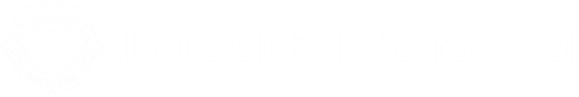 8
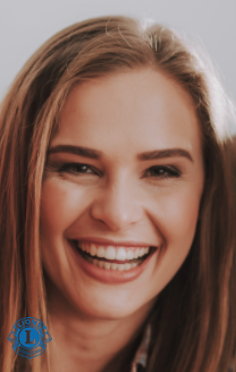 2. Etre lion en 5 points
1. Accueil  Bienvenue
3. Une histoire extraordinaire
3. Depuis quand existe le Lions Clubs International ?
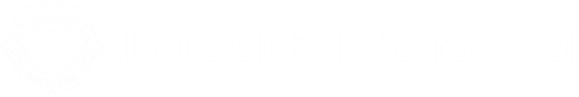 9
2. Etre lion en 5 points
1. Accueil  Bienvenue
3. Une histoire extraordinaire
“On ne peut aller bien loin dans la vie si l'on ne commence pas d’abordà faire quelque chose pour quelqu'und’autre”
Melvin Jones
En agissant ensemble, en unissant leurs compétences, des personnes de bonne volonté peuvent faire beaucoup plus qu’en restant isolées.
1917
Une idée qui a fait son chemin…
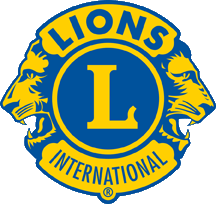 [Speaker Notes: Le Lions International est une Organisation Non Gouvernementale (ONG) reconnue à ce titre et dispose d’un siège à l’ONU, à l’UNESCO et à l’UNICEF, à l’OMS, à la FAO et au Conseil de l’Europe.]
2. Etre lion en 5 points
1. Accueil  Bienvenue
3. Une histoire extraordinaire
Une histoire extraordinaire…
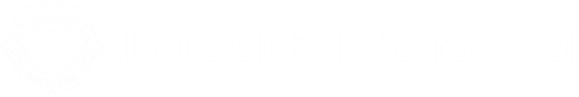 11
1987
1925
1917
Les LIons s’investissent dans 5 grands domaines prioritaires
Vue, Faim, Cancer pédiatrique, diabète et environnement
2017-21
Défi du service du centenaire
Les Lions lancent le défi du service du centenaire, une initiative mondiale qui vise à aider 100 millions de personnes dans le monde.
2014-17
1ère journée de la vue, campagne d’information et d’évaluation destroubles visuels (en 2014 : dans 200 villes de France)
2010
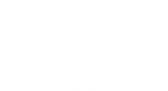 Le Lions Clubs France est aux côtés de l’AFM dès le premier Téléthon
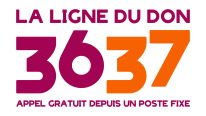 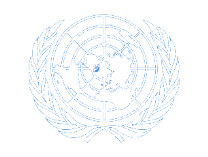 Association avec les Nations Unies et participation à l’élaboration de la charte des Nations Unies
1945
Programme visant à éradiquer la cécité dans le monde
Hélen KELLER
« Vous serez les Chevaliers des aveugles dans la croisade contre les ténèbres »
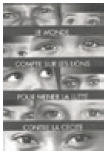 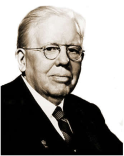 Création du Lions Clubs International à Chicago
[Speaker Notes: « On ne peut aller bien loin dans la vie si l'on ne commence pas par faire quelque chose pour quelqu'un d'autre. » Cette idée simple est le point de départ du « lionisme ».
Melvin Jones, créateur le 7 juin 1917 du Lions Clubs, est né le 13 janvier 1879 à Fort Thomas dans l'Arizona aux États-Unis. Devenu propriétaire d'une compagnie d'assurance, il adhère au Business Circle de Chicago dont il devient le secrétaire. Il est mort le 1er juin 1961.
Cette association permet à 200 dirigeants de sociétés industrielles et commerciales de se rencontrer et de servir leurs intérêts. Mais ce dessein ne satisfait pas Melvin Jones, auteur de ce sentiment généreux dont il persuade les membres du Business Circle de Chicago ainsi que d'autres Cercles. Apparaît alors la notion de « Club-Service ».
Le 7 juin 1917, les représentants des Cercles se réunissent à Chicago, sur l'initiative de Melvin Jones. Ils choisissent pour emblème le lion, qui symbolise la force et le courage. Le lionisme va devenir une manière d'être et de se comporter généreusement, une ouverture d'esprit au bénéfice de l'homme quelle que soit sa nationalité, sa religion ou sa philosophie.]
2. Etre lion en 5 points
1. Accueil  Bienvenue
3. Une histoire extraordinaire
Combien y a t-il de Lions ? 
Combien y a t-il de clubs ?
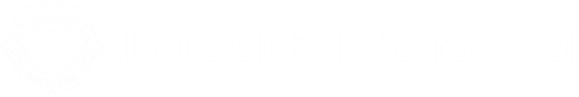 13
septembre 2021
Million 
de membres répartis sur plus de 200 pays à travers le monde
1.390
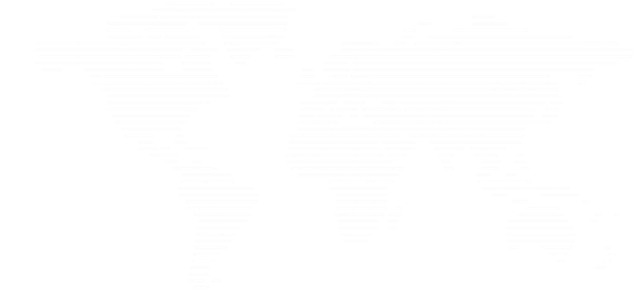 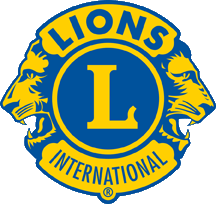 Une chaine d’amis répartis en 49 910 clubs sur toute la planète qui partagent l’amitié, la tolérance pour servir…
septembre 2021
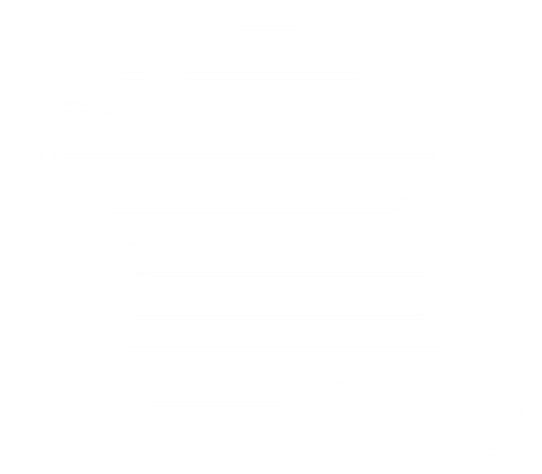 23 567
1 182 clubs
Membres en France
5 000   manifestations annuelles
   1 400 000   heures de bénévolat
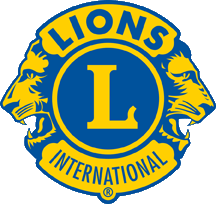 15
2. Etre lion en 5 points
1. Accueil  Bienvenue
3. Une histoire extraordinaire
Connaissez-vous l’acronyme et la devise du Lions Clubs International ?
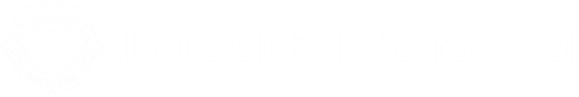 16
2. Etre lion en 5 points
1. Accueil  Bienvenue
3. Une histoire extraordinaire
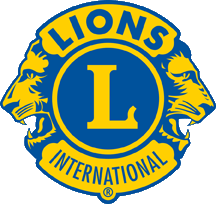 “Liberty and Intelligence our Nation’s Safety”
“La liberté et la compréhension sont la sauvegarde de nos nations”
Nous servons  !
[Speaker Notes: Le Lions International est une Organisation Non Gouvernementale (ONG) reconnue à ce titre et dispose d’un siège à l’ONU, à l’UNESCO et à l’UNICEF, à l’OMS, à la FAO et au Conseil de l’Europe.]
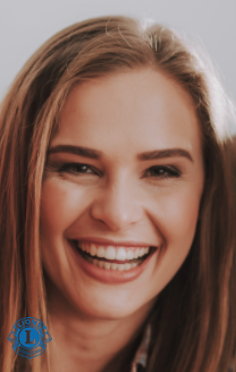 3. Une histoire extraordinaire
2. Etre lion en 5 points
1. Accueil  Bienvenue
4. Servir Ensemble
4. Et les Lions, que font-ils ?
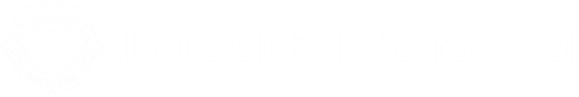 18
3. Une histoire extraordinaire
2. Etre lion en 5 points
1. Accueil  Bienvenue
4. Servir Ensemble
Malnutrition
Environnement
Vue
Diabète
Cancer infantile
Les actions prioritaires
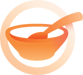 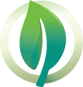 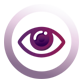 5 axes principaux
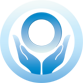 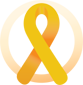 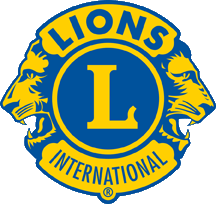 [Speaker Notes: Dans un monde de plus en plus fragilisé par la montée des inégalités, le Lions Clubs international œuvre chaque jour au service des populations du monde entier.

Le Lions Clubs s’engage à mettre en place des programmes ciblés, accessibles au plus grand nombre, concertés (collaboration avec les pouvoirs publics) et expertisés (engagements réalistes et réalisables).

Pour concrétiser durablement ses actions au service des autres, le Lions Clubs International s’engage dans des domaines aussi fondamentaux que :
la vue
les actions humanitaires
la jeunesse et la culture]
3. Une histoire extraordinaire
2. Etre lion en 5 points
1. Accueil  Bienvenue
4. Servir Ensemble
Avez-vous des exemples d’actions réalisées par les clubs ?
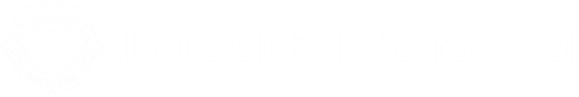 20
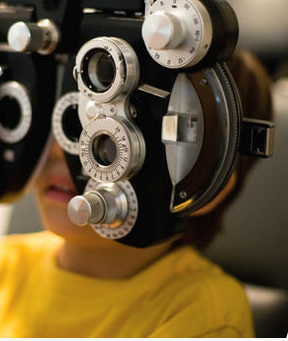 3. Une histoire extraordinaire
2. Etre lion en 5 points
1. Accueil  Bienvenue
Contrôles gratuits de la vision. 
Dépistages de pathologies oculaires
4. Servir Ensemble
Les exemples d’actions  de service
Activités pour les déficients visuels : foot, tandem, ski…
Conférences sur les thématiques de la vue
Soutien matériel aux déficients visuels
Organisation nationale de la journée de la vue
Vue
Action internationale SIGHT FIRST
Vue
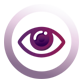 https://www.lions103est.org/wp-content/uploads/2019/02/Nous-avons-sauvé-plus-de-30-millions-de-personnes-de-la-cécité-v2.mp4
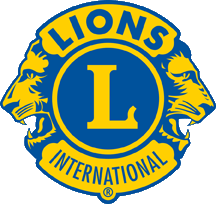 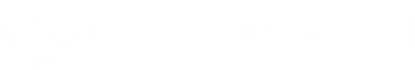 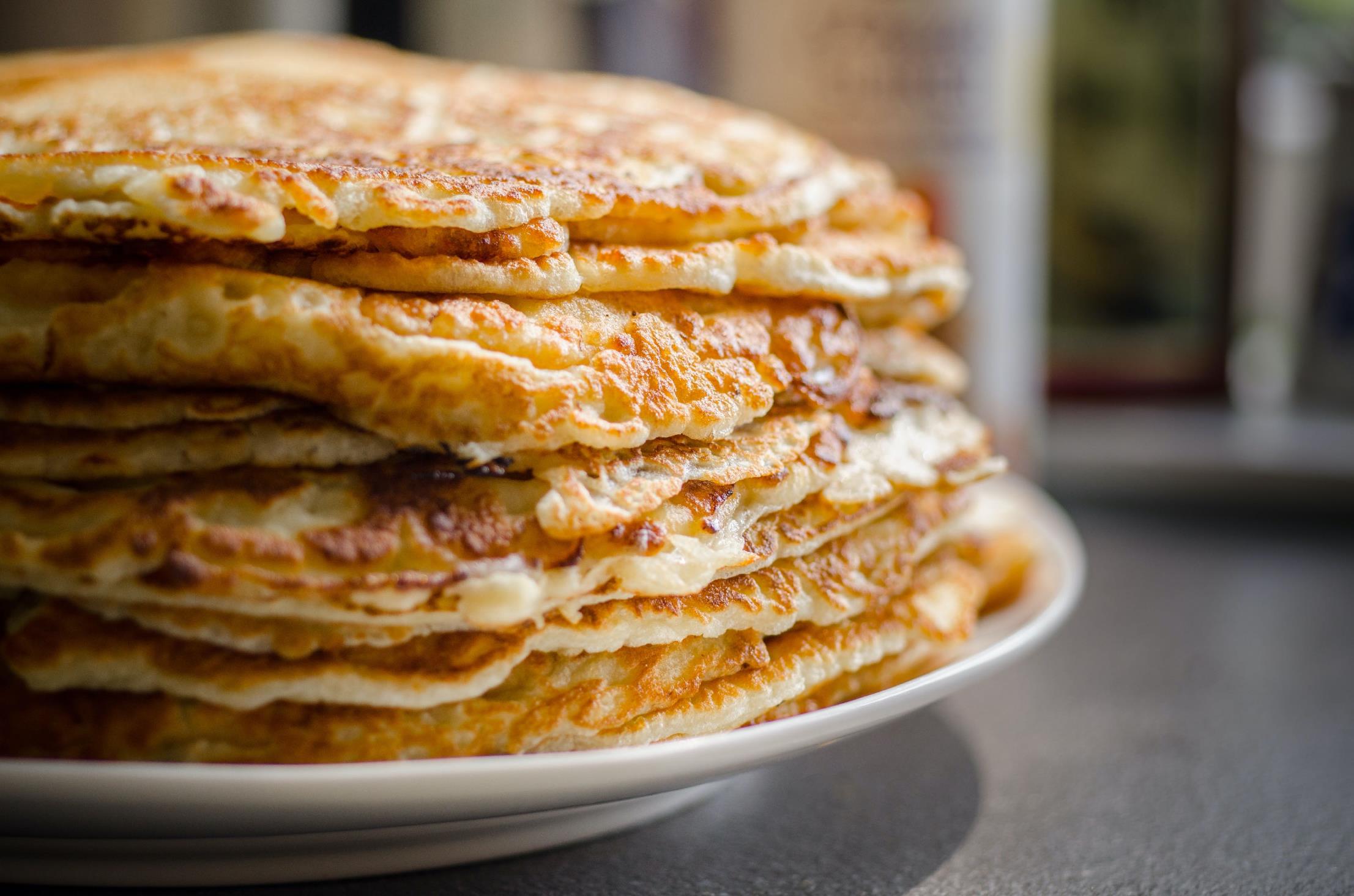 3. Une histoire extraordinaire
2. Etre lion en 5 points
1. Accueil  Bienvenue
4. Servir Ensemble
Les exemples d’actions  de service
Aides matérielles et médicales aux sans-abri
Conférences 
sur les problématiques 
de la malnutrition
Vue
Distributions de denrées alimentaires
Actions internationales humanitaires
Contacts, maraudes
Malnutrition
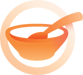 https://www.youtube.com/watch?v=N2T26mUw8Mc&feature=emb_title
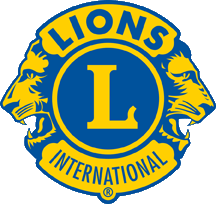 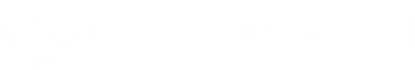 3. Une histoire extraordinaire
2. Etre lion en 5 points
1. Accueil  Bienvenue
4. Servir Ensemble
Les exemples d’actions  de service
Conférences
sur les thématiques environnementales
Vue
Visites « découverte de sites »
Actions de recyclage, ramassages
Préservation et travaux sur site
Protection de la faune
Actions pédagogiques
Environnement
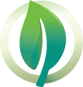 https://www.lions103est.org/wp-content/uploads/2019/02/Nous-défendons-lenvironnement-v2.mp4
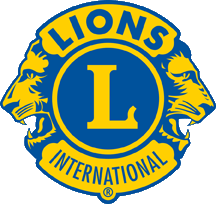 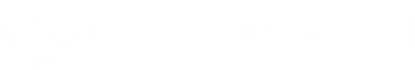 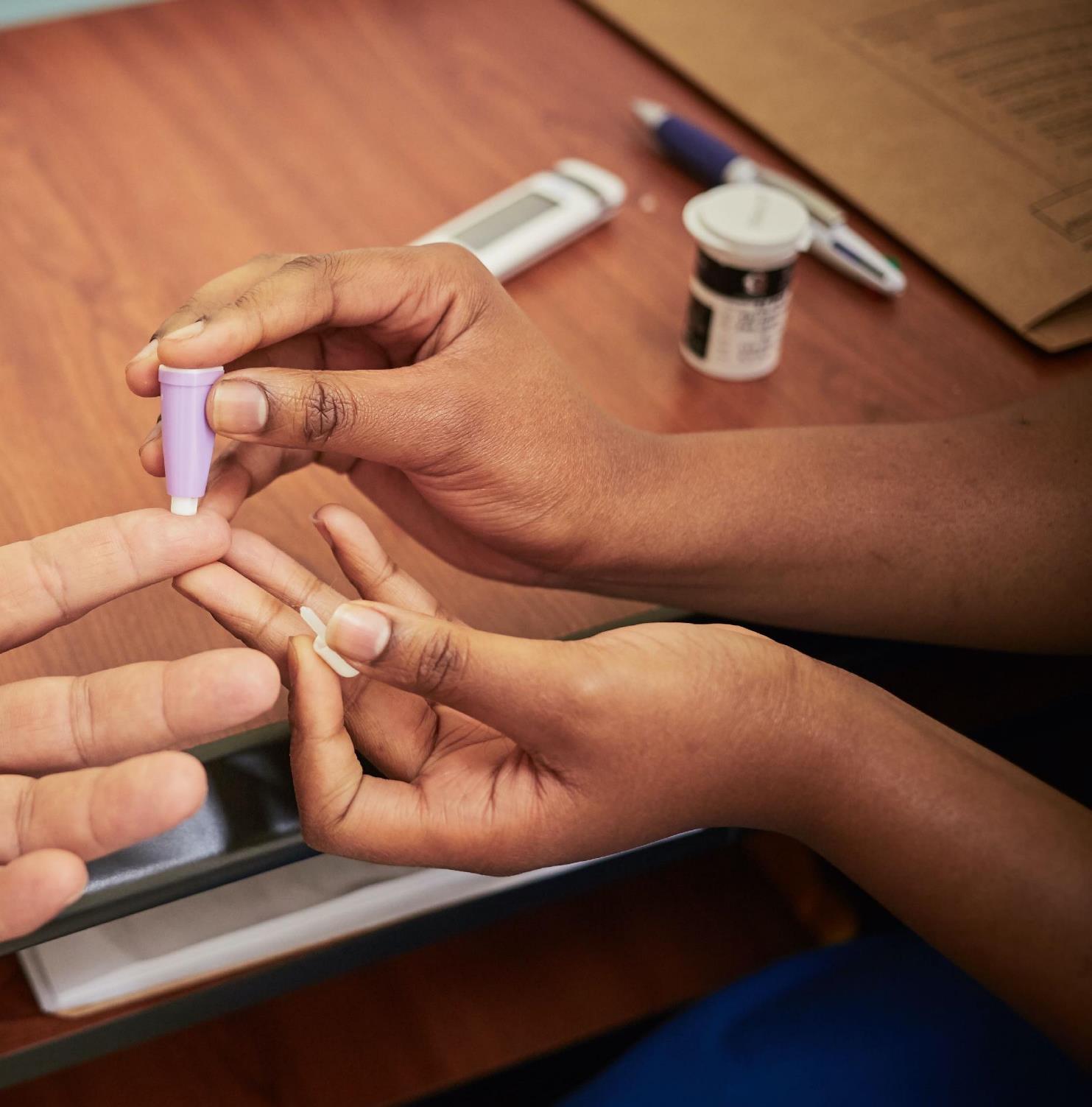 3. Une histoire extraordinaire
2. Etre lion en 5 points
1. Accueil  Bienvenue
Conférences sur les problématiques du diabète  : sport, santé, nutrition
4. Servir Ensemble
Les exemples d’actions  de service
Vue
Actions d’information grand public
Création de structures d’accueil
Actions locales de dépistage
Aides aux malades
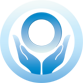 Diabète
https://www.youtube.com/watch?v=qKVEOm_I38I&feature=emb_title
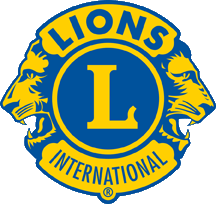 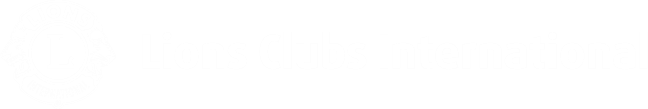 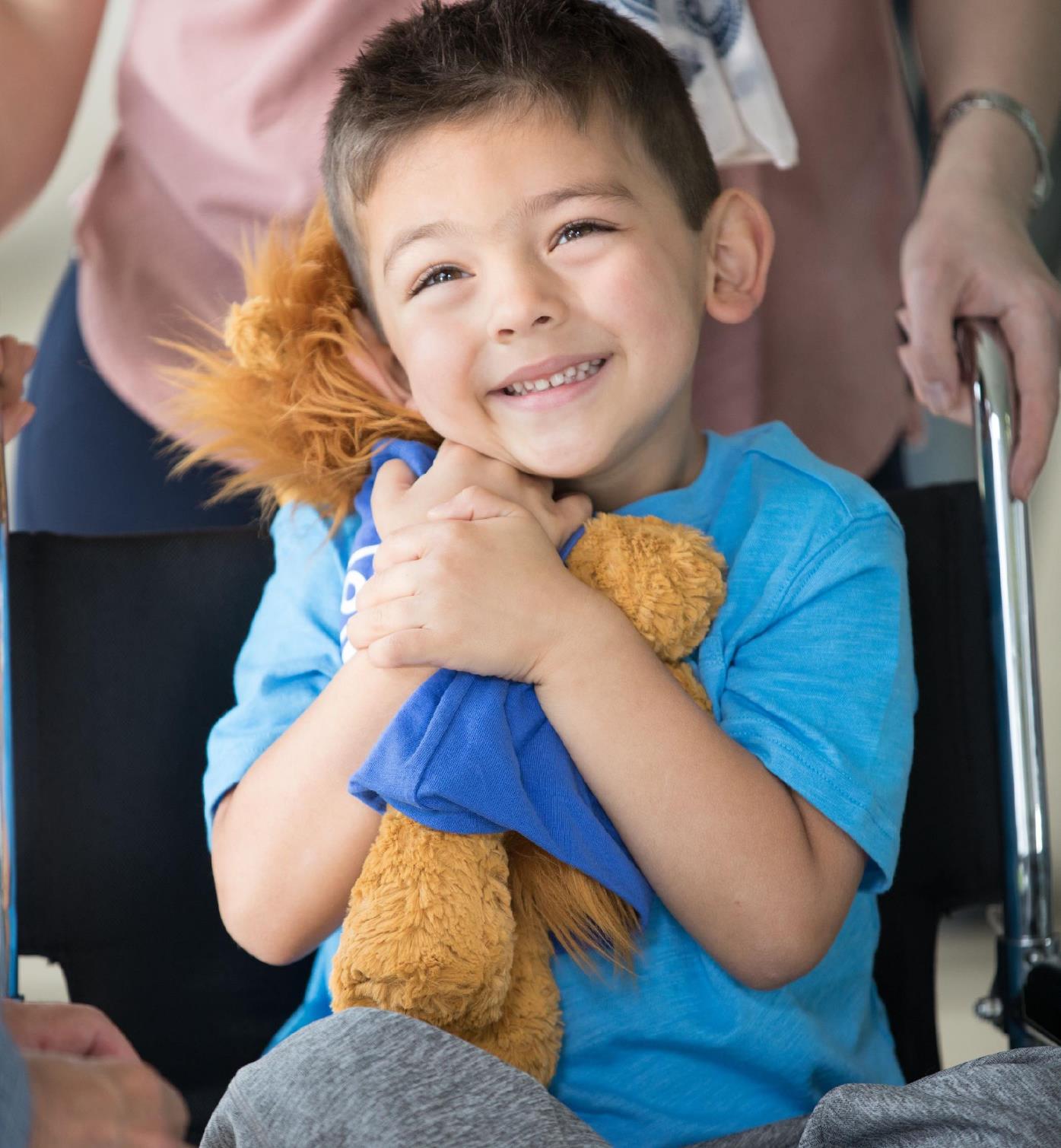 3. Une histoire extraordinaire
2. Etre lion en 5 points
1. Accueil  Bienvenue
4. Servir Ensemble
Les exemples d’actions  de service
Événements pour les enfants et les familles
Vue
Animations dans les hôpitaux pour enfants
Accompagnement matériel des familles
Fourniture de matériel
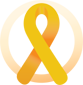 Cancer infantile
https://www.lions103est.org/wp-content/uploads/2019/02/Luttons-ensemble-contre-cancer-infantile-v2.mp4
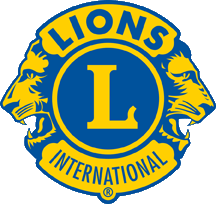 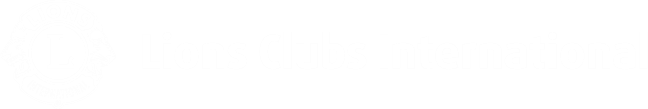 3. Une histoire extraordinaire
2. Etre lion en 5 points
1. Accueil  Bienvenue
4. Servir Ensemble
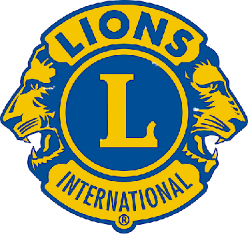 Et de nombreuses actions humanitaires, sociales, culturelles,
ainsi que des actions orientées vers la jeunesse, le handicap, 
et des aides d’urgence en cas de catastrophes…
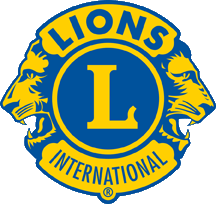 3. Une histoire extraordinaire
2. Etre lion en 5 points
1. Accueil  Bienvenue
4. Servir Ensemble
Quel est l’impact du Lions Clubs dans le monde ?
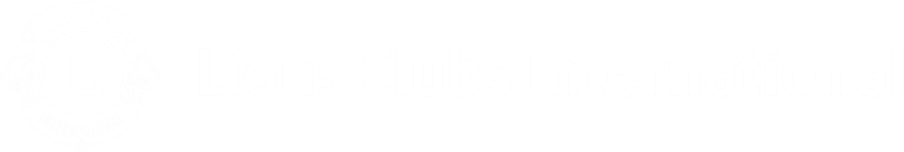 27
3. Une histoire extraordinaire
2. Etre lion en 5 points
1. Accueil  Bienvenue
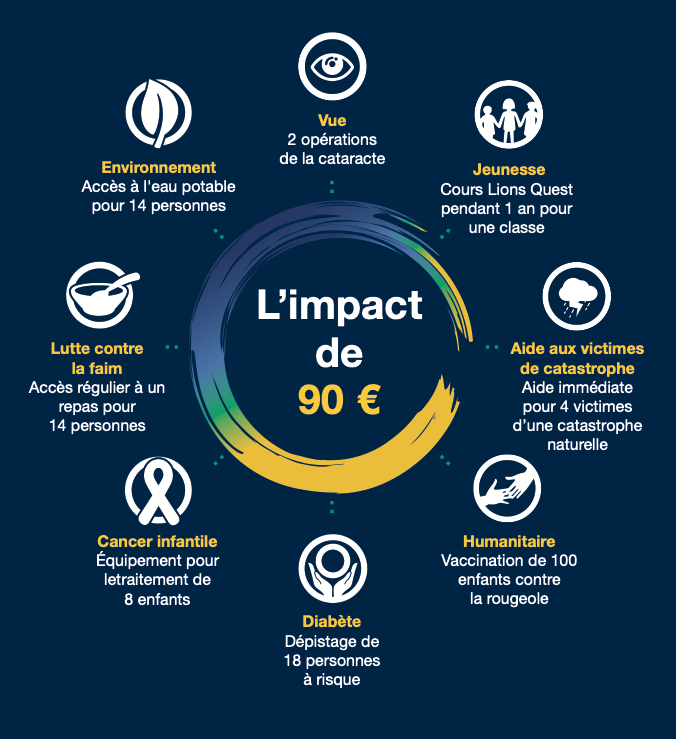 4. Servir Ensemble
Les Lions ont un impact à l’échelon mondial
avec l’appui de la  Fondation Internationale des Lions Clubs 
(LCIF)
3. Une histoire extraordinaire
2. Etre lion en 5 points
1. Accueil  Bienvenue
4. Servir Ensemble
Plus de 250 MILLIONS de personnes servies par les Lions… EN UN AN  !
CLIQUEZ ICI
Regarderz la vidéo spéciale « 200 millions de personnes servies » 
pour voir comment
 votre action transforme des vies et change le monde.   16 juin 2020

https://www.lions103est.org/wp-content/uploads/2019/02/Partout-ou-il-y-a-un-besoin-il-a-y-un-Lion-Intégrale-v2.mp4
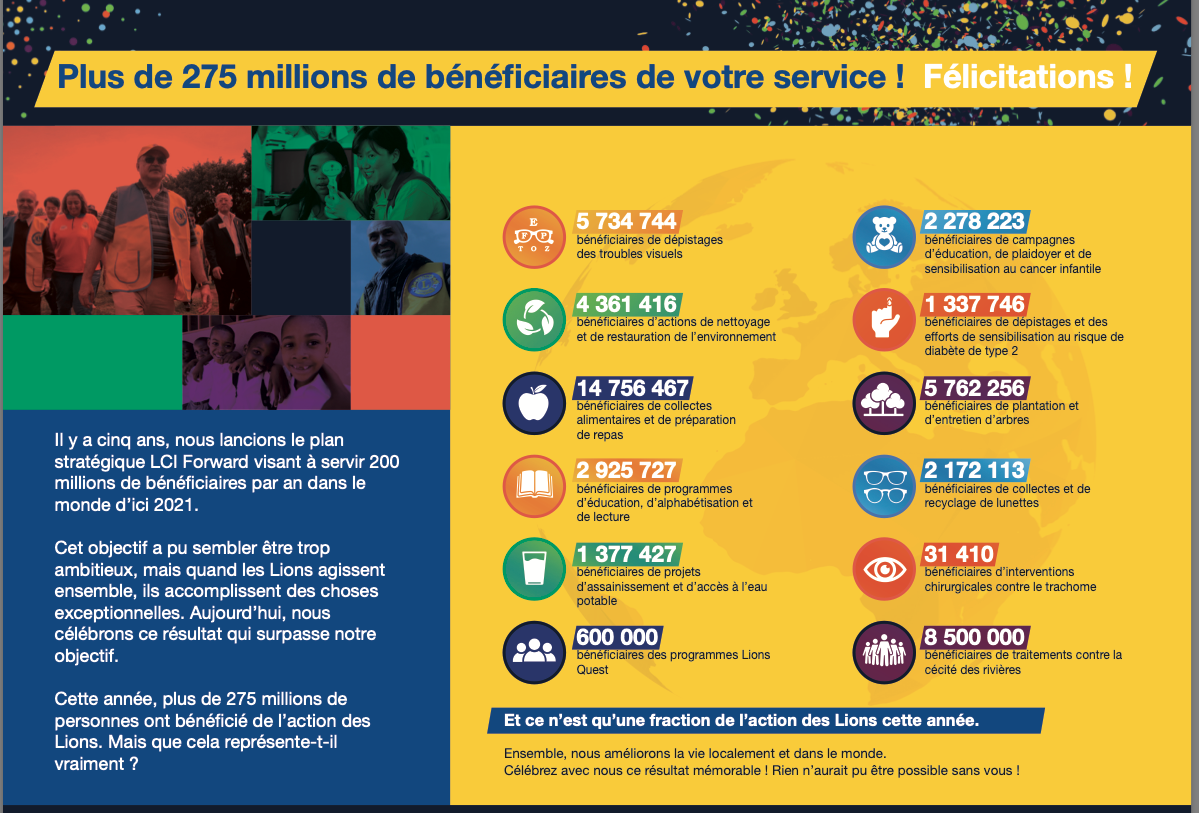 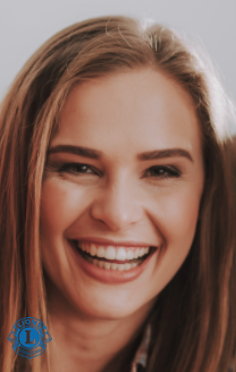 3. Une histoire extraordinaire
4. Servir Ensemble
2. Etre lion en 5 points
1. Accueil  Bienvenue
5. Programme personnel
5. Qu’est-ce que ça m’apporte d’être Lions ?
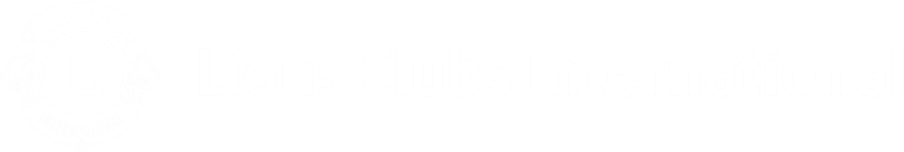 31
3. Une histoire extraordinaire
4. Servir Ensemble
2. Etre lion en 5 points
1. Accueil  Bienvenue
5. Programme personnel
Etre Lions c’est
Une expérience unique permettant de prendre des responsabilitéset
Le bénéfice d’un accompagnement personnel
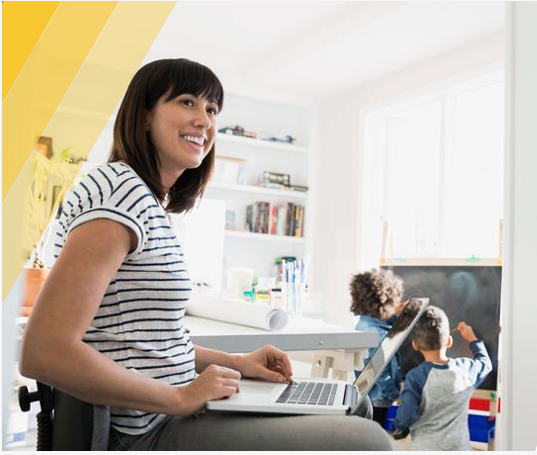 Un parcours évolutif pour chaque Lions…
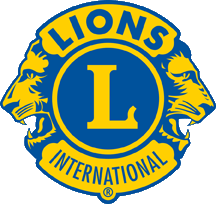 3. Une histoire extraordinaire
4. Servir Ensemble
2. Etre lion en 5 points
1. Accueil  Bienvenue
5. Programme personnel
Un programme pour booster l’évolution personnelle de chaque membre
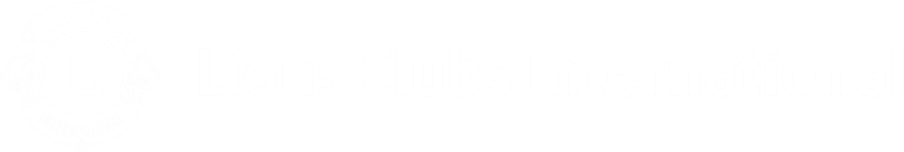 33
3. Une histoire extraordinaire
4. Servir Ensemble
2. Etre lion en 5 points
1. Accueil  Bienvenue
Quelques exemples…
5. Programme personnel
Prise de parole en public 
Gestion du temps
La délégation
Coaching
Equipes efficaces
Résolution de conflits
Le leadership au service des autres 
Parcours d’apprentissage aux fonctions Lions
Formations des officiels de club  
Formations internationales 
…
Un parcours évolutif pour chaque Lions…
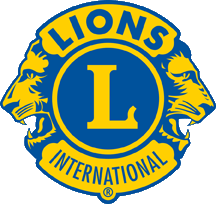 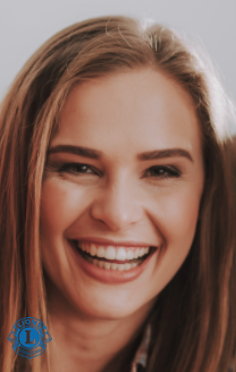 3. Une histoire extraordinaire
4. Servir Ensemble
2. Etre lion en 5 points
5. Programme personnel
1. Accueil  Bienvenue
6. L’organisation d’un Club
6. Et comment ça fonctionne, un club ?
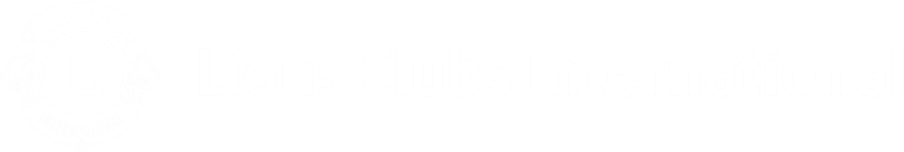 35
Immédiat Past Président
Anciens Gouverneurs
Membres du Cabinet du Gouverneur
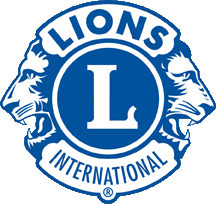 Bureau
Toutes les Commissions
décidées par le Club
3. Une histoire extraordinaire
4. Servir Ensemble
2. Etre lion en 5 points
5. Programme personnel
Commissions obligatoires
 Effectif
 Service
 Communication
Président de la Commission Communication
1. Accueil  Bienvenue
Tous les autres Président de commission élus
Chef du  Protocole
Autres 
Vice-présidents
Président de la Commission Services
FORUM « VIce-Président de club » 2020-21
Président de Branche de Club
Président de la Commission Effectif
1er Vice-président
Secrétaire
Coordinateur LCIF
Trésorier
Président - Club
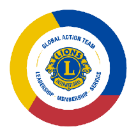 6. L’organisation d’un Club
L’organisation d’un Club
Conseil d’Administration
Les Commissions
Membres élus
Membres cooptés
Les membres
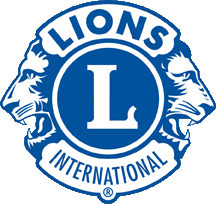 Les autres actions
Les actions prioritaires
3. Une histoire extraordinaire
4. Servir Ensemble
2. Etre lion en 5 points
5. Programme personnel
1. Accueil  Bienvenue
Quelles actions pouvons-nous mener localement  ?
Implication de tous les membres du club
EML/NL Atelier « Un projet pour chaque club » 2020-21
Handicap
Culturel
Autres…
Jeunesse
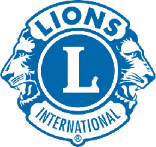 6. L’organisation d’un Club
La définition des projets…
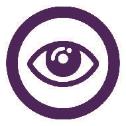 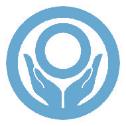 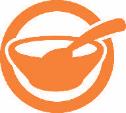 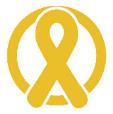 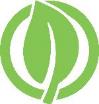 37
3. Une histoire extraordinaire
4. Servir Ensemble
2. Etre lion en 5 points
5. Programme personnel
1. Accueil  Bienvenue
Quelles manifestations réalisent les clubs pour financer leurs actions de service ?
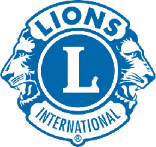 6. L’organisation d’un Club
Courses de canards
Lotos
Marches gourmandes
Brocantes
Salons
Concerts Conférences
Soirées jeunes talents
Espaces publicitaires
Soirées prestige
Publications
Avec quelles ressources ?
Courses
Tournois golf 
Rallye
Plantations d’arbres

Marches-découverte
Vêtements
Radiographies
Collections
Evénements 
culturels
Ventes sur les marchés
Sponsoring et actions publiques
Evénements sportifs
Evénements familiaux
Collectes et reventes
Evénements Environnementaux
Commerce, artisanat
38
2. Financement des actions de service DU CLUB et définition des versements libres à la LCIF
3. Gestion des excédents  :  soutien auprès d’autres associations
3. Une histoire extraordinaire
4. Servir Ensemble
2. Etre lion en 5 points
5. Programme personnel
1. Accueil  Bienvenue
1. Bilan financier  des actions de collecte
Implication de tous les membres du club
Humanitaire
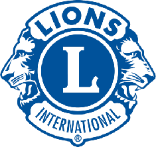 6. L’organisation d’un Club
Etape 3  : Gérer les priorités
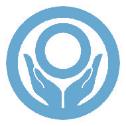 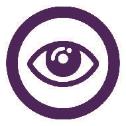 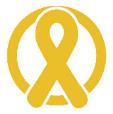 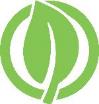 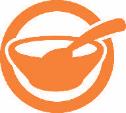 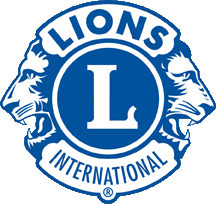 39
3. Une histoire extraordinaire
4. Servir Ensemble
2. Etre lion en 5 points
5. Programme personnel
1. Accueil  Bienvenue
6. L’organisation d’un Club
Et peut-on créer un nouveau club ?
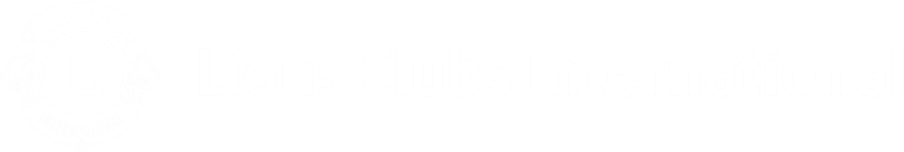 40
Vous avez des projets d’actions de service qui entrent dans le cadre des actions du Lions Clubs?
Devenez fondateur d’un nouveau club  
(à partir de 20 membres)
Devenez fondateur d’une branche de Club
 (à partir de 5 membres)
Vous avez des amis qui partagent comme vous l’humanisme et la volonté de servir ?
Le club proche de chez vous sera heureux de vous accueillir. 
Il peut aussi vous accompagner sous certaines conditions dans l’aventure de création d’un nouveau club…
Vous souhaitez un club adapté à votre fonctionnement spécifique  ?
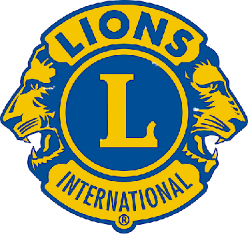 Le Lions Clubs International a construit sa force et son histoire sur la diversité et sur une large représentation des clubs dans leur cité. Vous aussi, devenez membre fondateur de votre nouveau club !
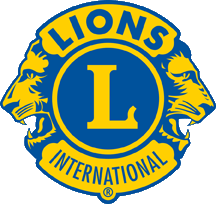 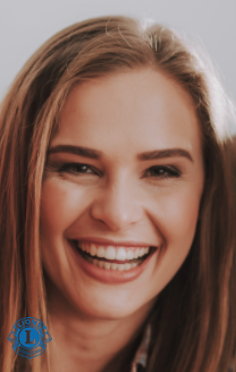 3. Une histoire extraordinaire
4. Servir Ensemble
2. Etre lion en 5 points
5. Programme personnel
6. L’organisation d’un Club
1. Accueil  Bienvenue
7. Liens utiles
7. Où trouver d’autres informations ?
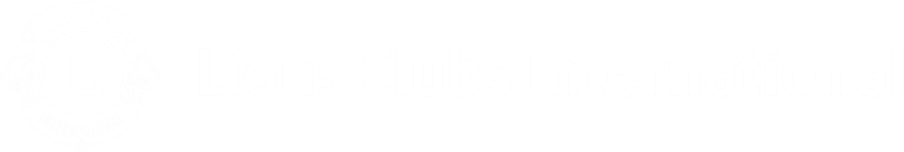 42
3. Une histoire extraordinaire
4. Servir Ensemble
2. Etre lion en 5 points
5. Programme personnel
6. L’organisation d’un Club
1. Accueil  Bienvenue
7. Liens utiles
Le site international 
lionsclubs.org
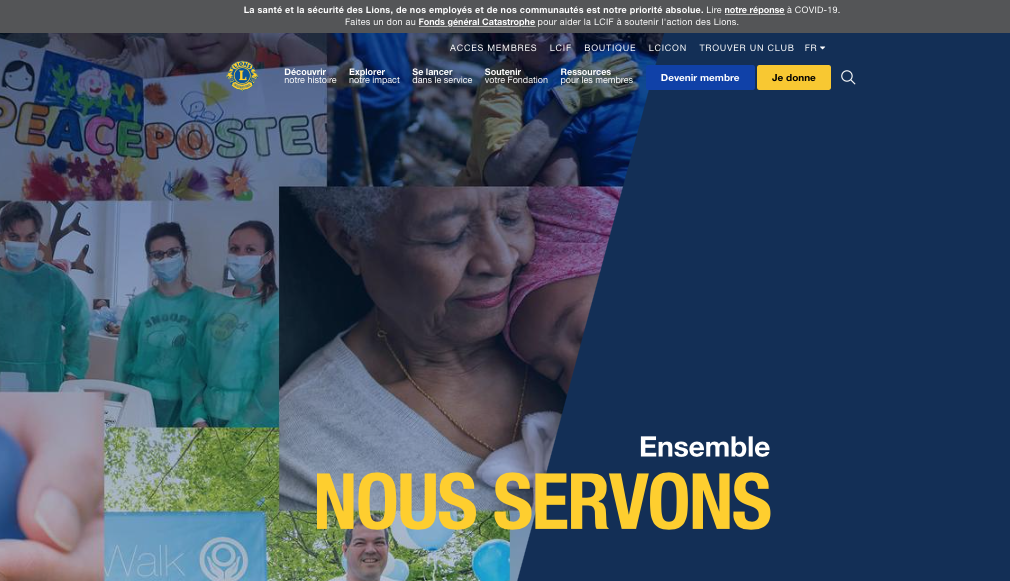 3. Une histoire extraordinaire
4. Servir Ensemble
2. Etre lion en 5 points
5. Programme personnel
6. L’organisation d’un Club
1. Accueil  Bienvenue
7. Liens utiles
Le site international
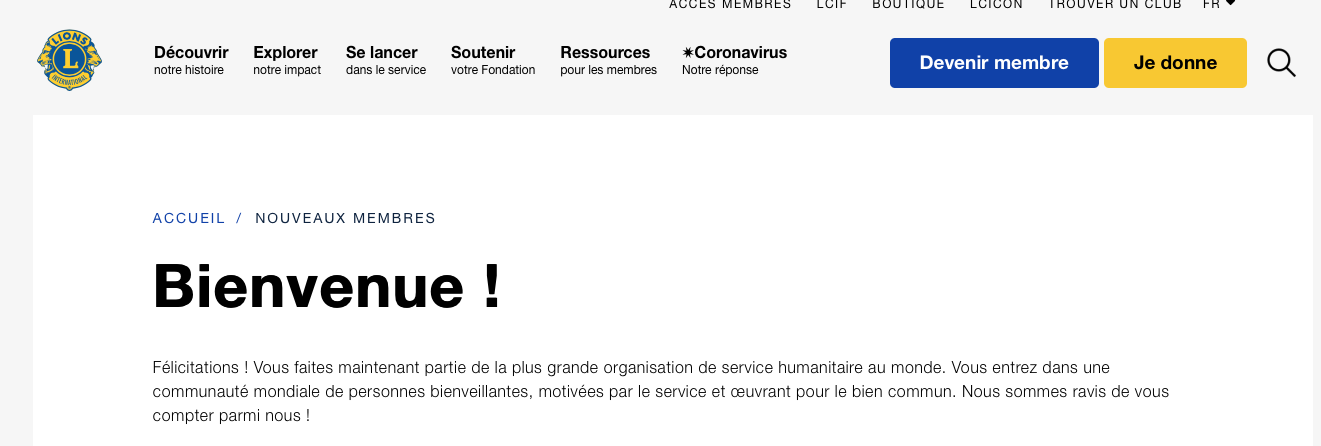 3. Une histoire extraordinaire
4. Servir Ensemble
2. Etre lion en 5 points
5. Programme personnel
6. L’organisation d’un Club
1. Accueil  Bienvenue
7. Liens utiles
Le site ”France” 
lions-france.org
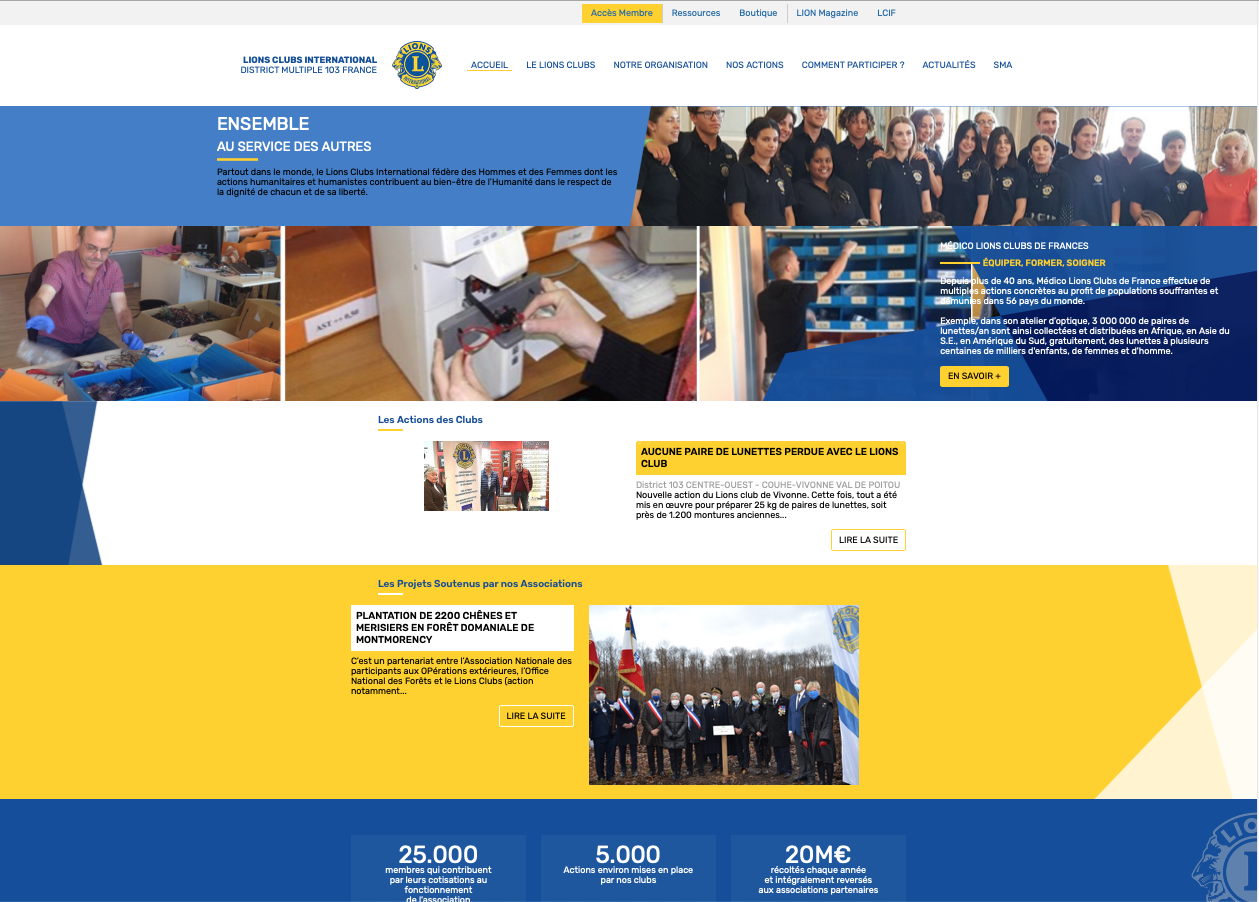 3. Une histoire extraordinaire
4. Servir Ensemble
2. Etre lion en 5 points
5. Programme personnel
6. L’organisation d’un Club
1. Accueil  Bienvenue
7. Liens utiles
Le site international
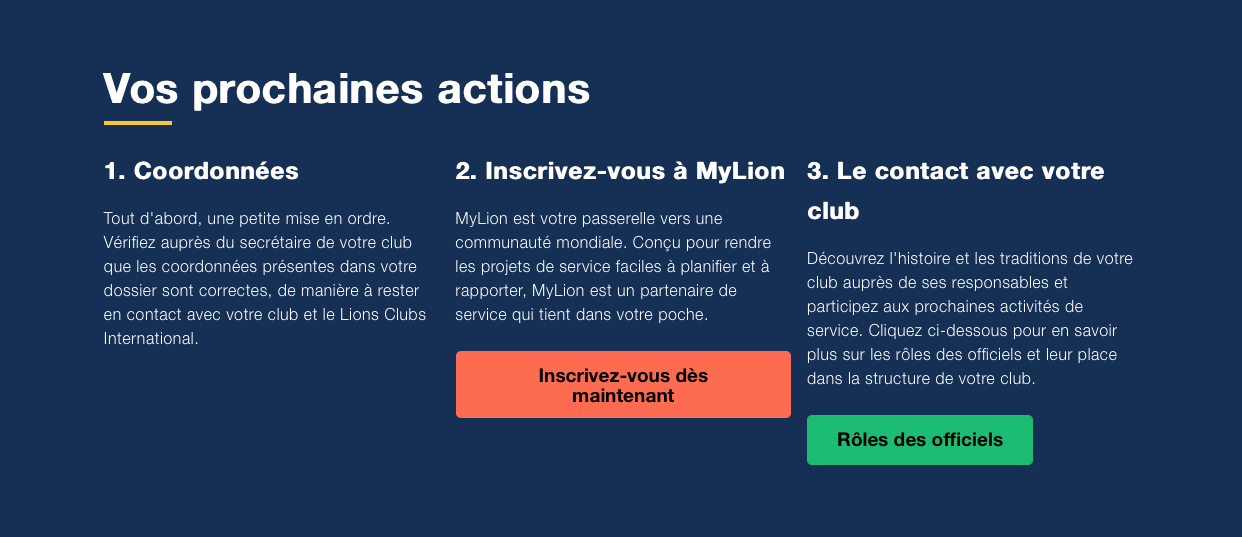 3. Une histoire extraordinaire
4. Servir Ensemble
2. Etre lion en 5 points
5. Programme personnel
6. L’organisation d’un Club
1. Accueil  Bienvenue
7. Liens utiles
Et pour ceux qui sont déjà Lions:
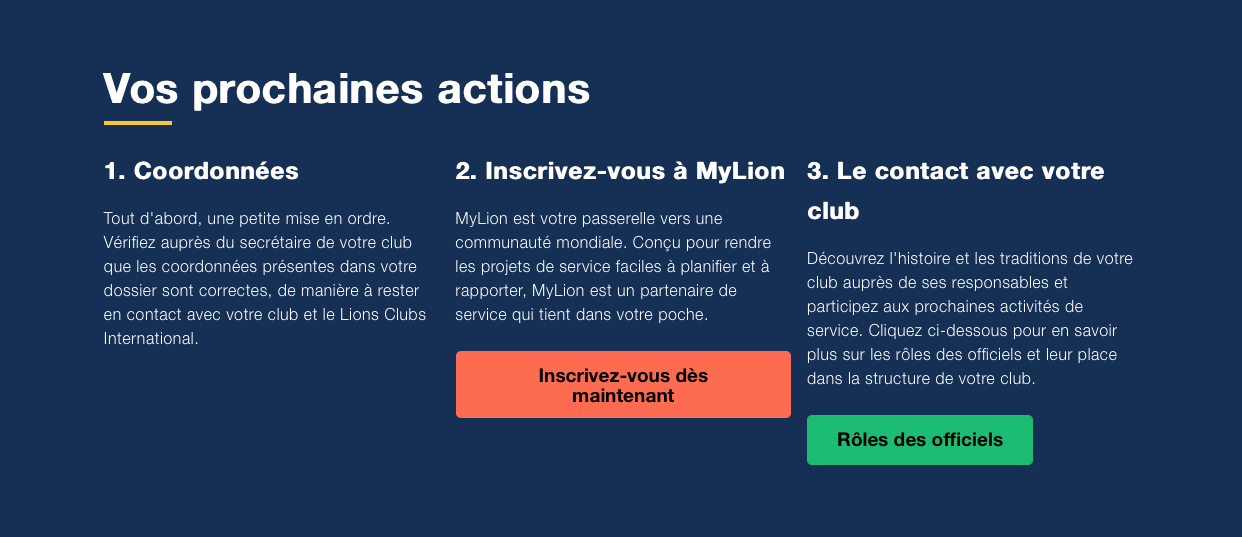 3. Une histoire extraordinaire
4. Servir Ensemble
2. Etre lion en 5 points
5. Programme personnel
6. L’organisation d’un Club
1. Accueil  Bienvenue
7. Liens utiles
Accès à ton compte Lion  (MyLion) :
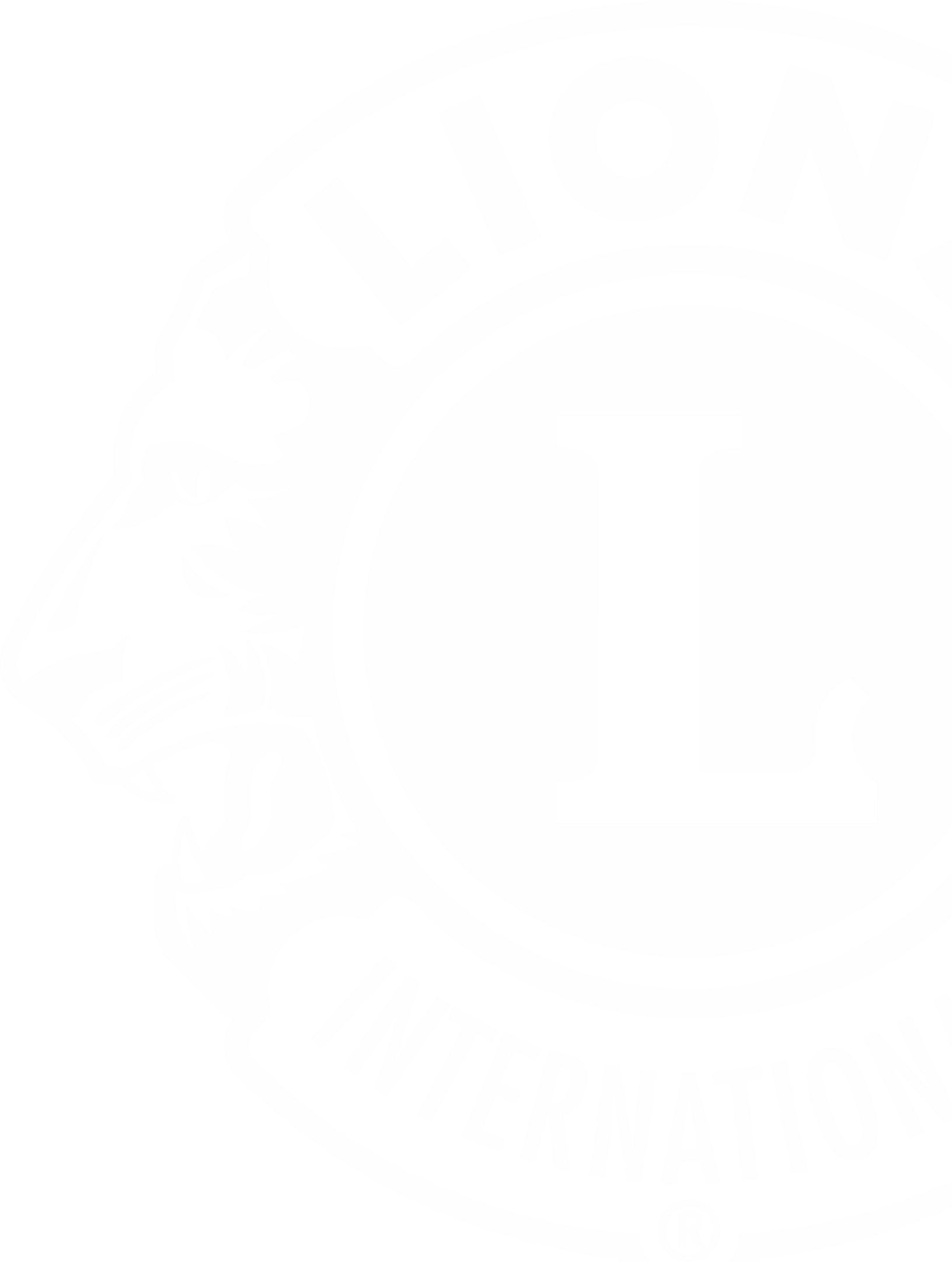 A l’aide de vos identifiants Internationaux
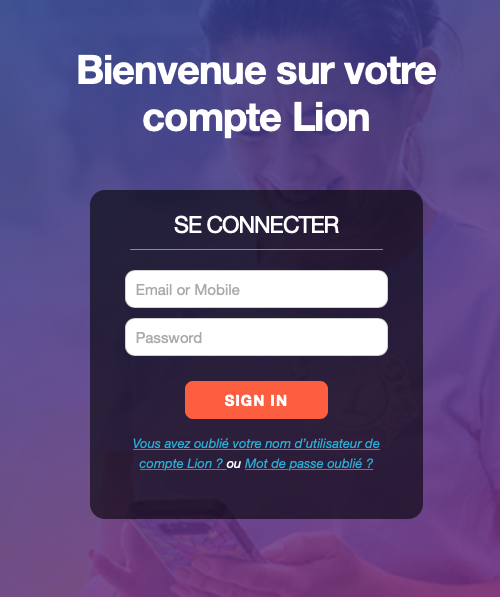 Boutique LCI 

Insights (statistiques) 

Learn : centre de formation Lions
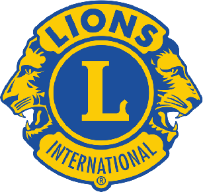 48
Nouvelle base France sur lions-france.org
3. Une histoire extraordinaire
4. Servir Ensemble
2. Etre lion en 5 points
5. Programme personnel
6. L’organisation d’un Club
1. Accueil  Bienvenue
7. Liens utiles
Accès à la base France  :
A l’aide de vos identifiants ”france”
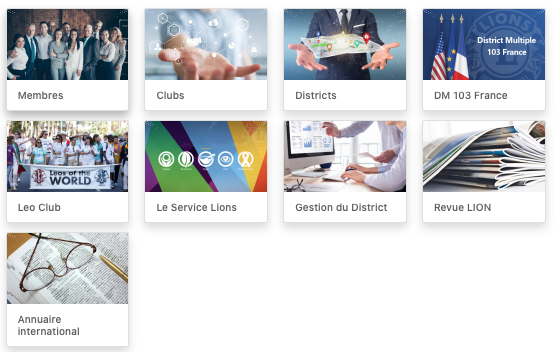 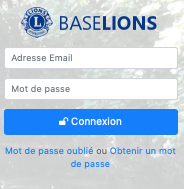 Les accès sont paramétrés
 selon la fonction occupée au club.  
Vos droits sont activés 
dès le 1er juillet de chaque année
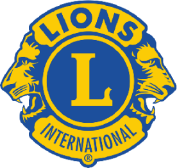 49
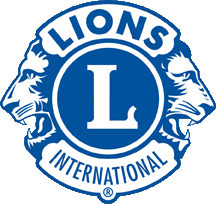 FORUM « Président de club » 2020-21
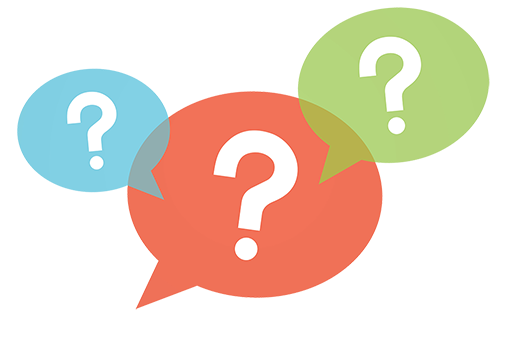 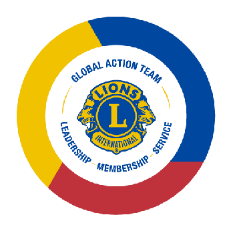 50
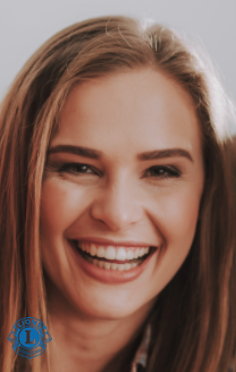 Merci de votre attention
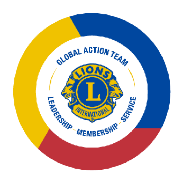